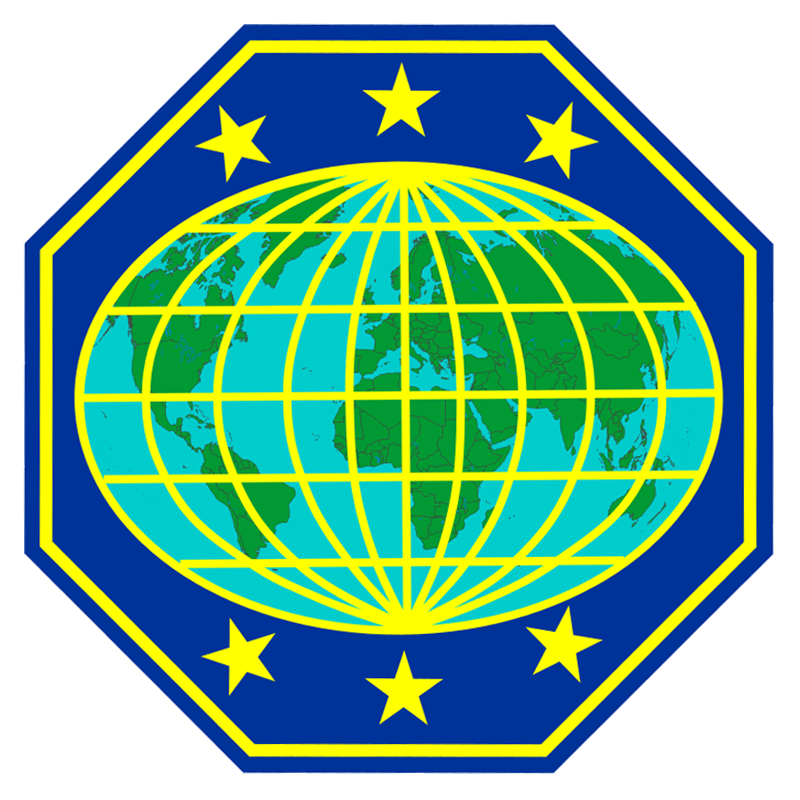 GUIDE
MASTER
Masterguide In Training 
(M.I.T)
Baptized member in regular standing;

Written recommendation from the local church board – NEW for 2017;

At least 16 years old to start the programme. At least 18 years old to be invested;

Active staff member of an Adventurer & Pathfinder club – NEW for 2017;

Complete Basic Staff Training (BST) and be involved for a minimum of one year in either Adventurer & Pathfinder ministries.
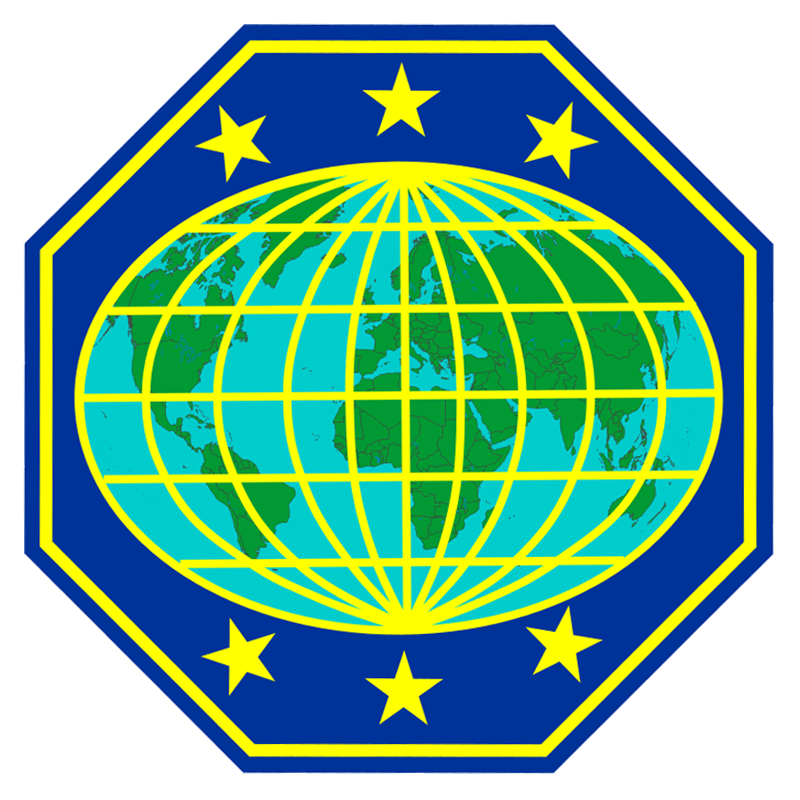 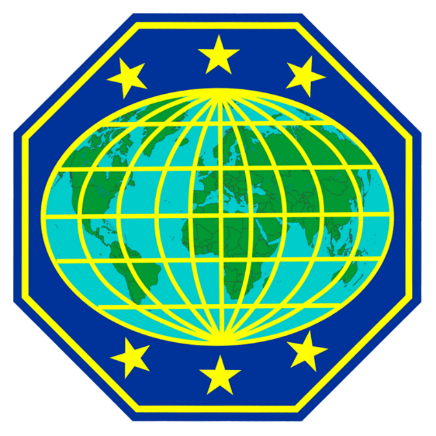 Programme Modules:

Spiritual Development;

Skills Development;

Child Development;

Leadership Development;

Fitness Lifestyle Development
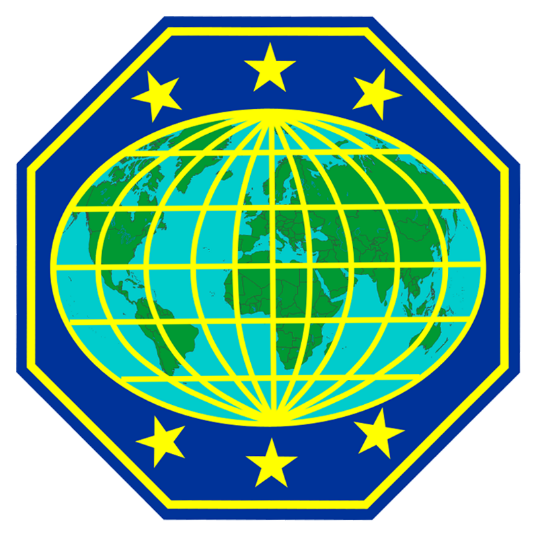 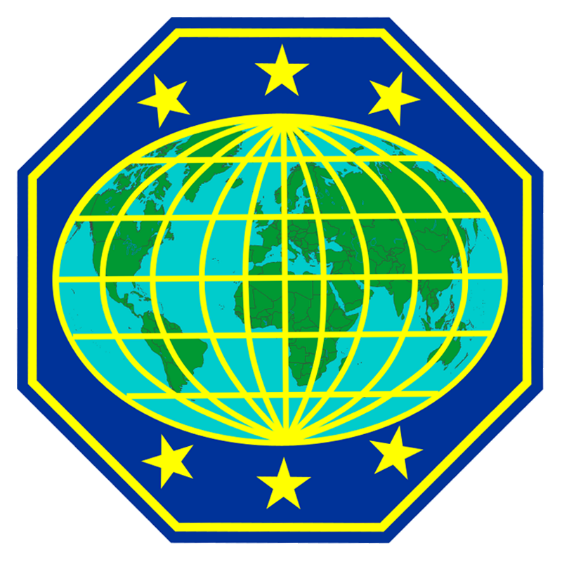 LEADERSHIP SEMINARS

How to be a Christian leader;

Vision, Mission & Motivation;

Risk Management for Adventurer & Pathfinder Ministries;

Discipline.
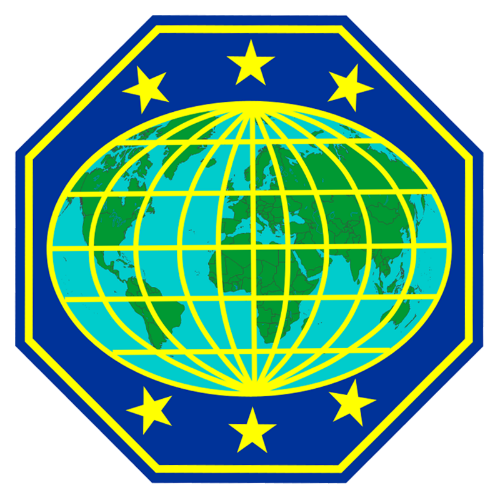 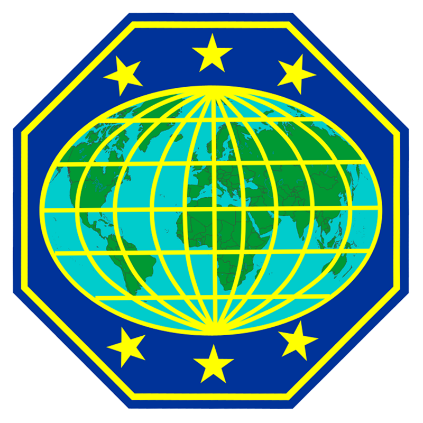 COMMUNICATION SEMINARS

Communication theory & listening skills;

Practical communication practices;

Understanding and teaching to learning styles.
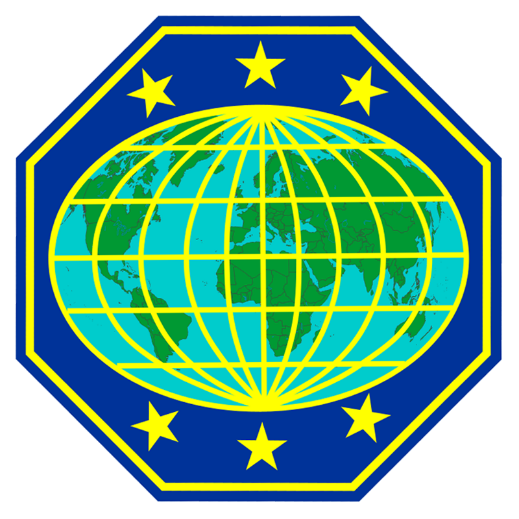 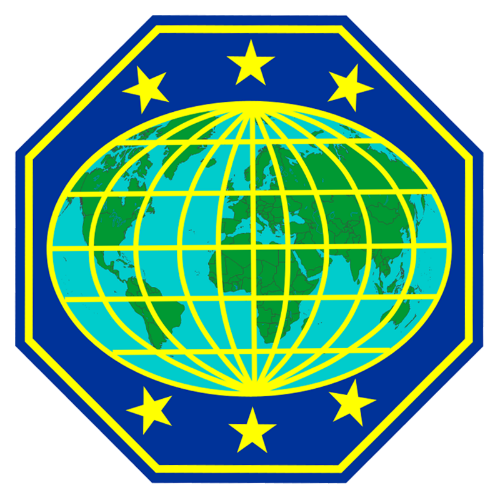 CREATIVITY & RESOURCES
SEMINARS

How to prepare effective creative worship;

Understanding and using creativity.
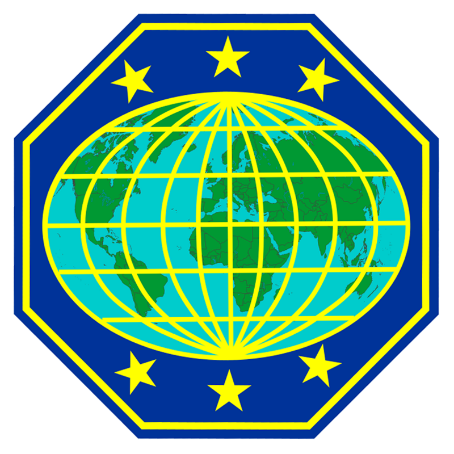 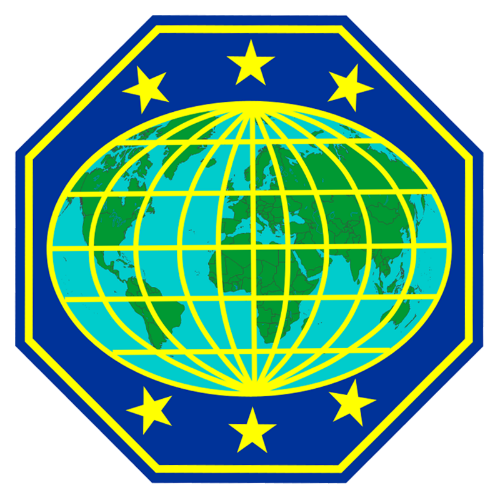 CHILD EVANGELISM SEMINARS

Principles of youth & children’s evangelism;

How to lead a child to Christ;

Understanding your spiritual gifts.
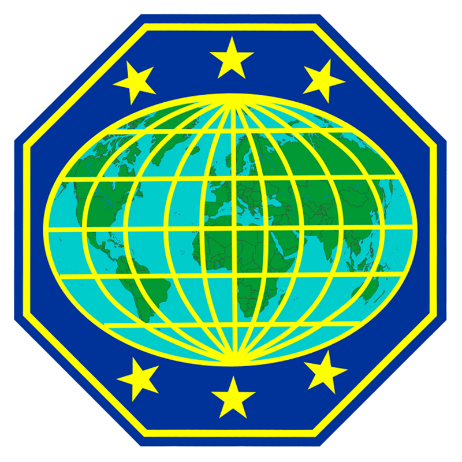 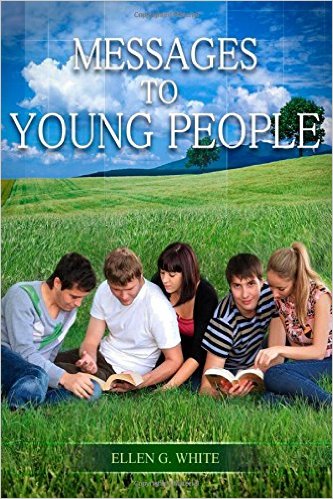 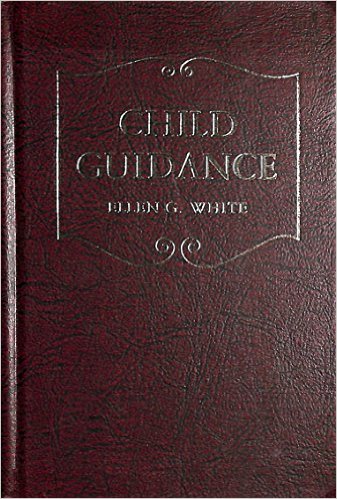 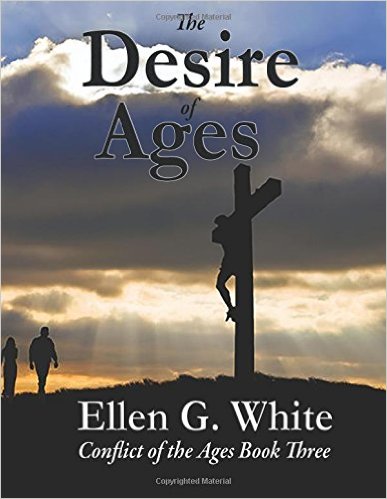 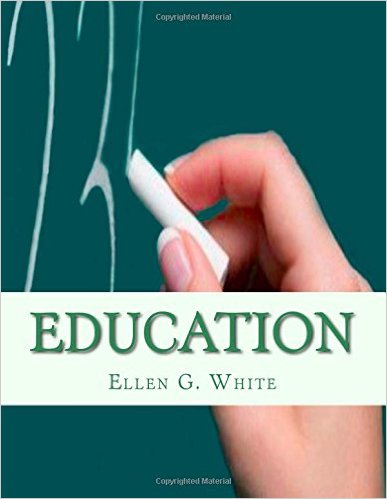 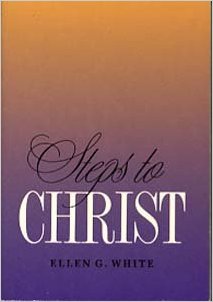 Spiritual Development
Spiritual Development
Spiritual Development
New Spiritual Development Requirements
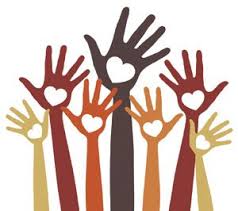 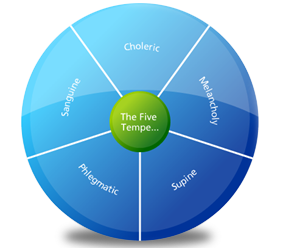 Temperament
Analysis
Community 
Outreach
None should consent to be mere machines, run by another man’s mind. God has given us ability to think and to act, and it is by acting with carefulness, looking to Him for wisdom, that you will become capable of hearing burdens. Stand in your God-given personality. Be no other person’s shadow. Expect that the Lord will work in and by and through you.

- Ellen G White in The Ministry of Healing page 498,499
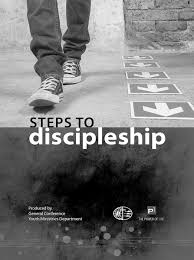 Course Content:
Session 1 - Try Him and See
Session 2 - You Can Have It Now!
Session 3 - It’s All about Surrender
Session 4 - God’s Ultimate Temple
Session 5 - You Can Do It Too
Session 6 - We Are the Body
Session 7 - Equipped for Ministry
Child Development
Child Development
Child Development
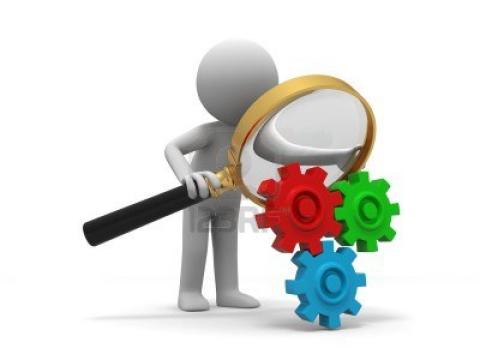 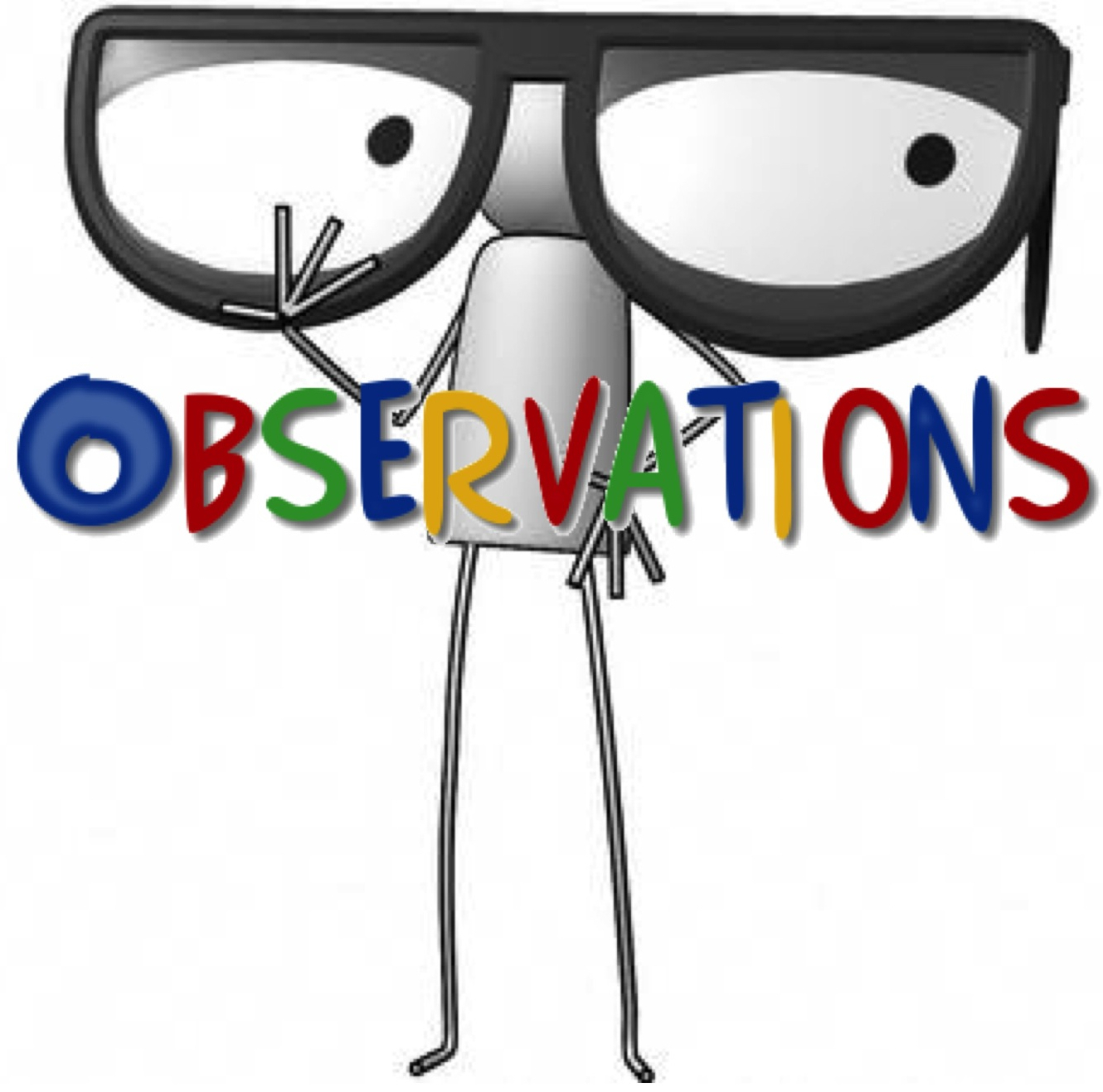 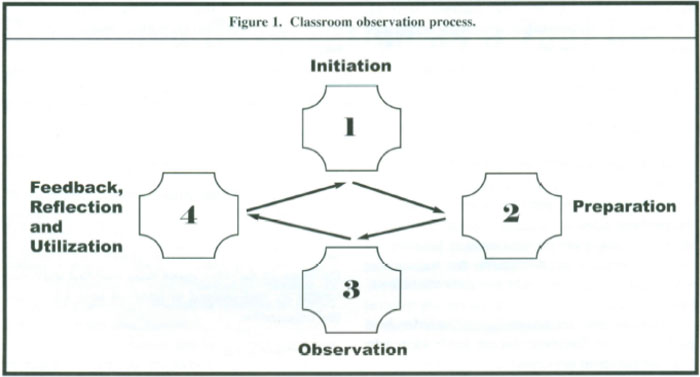 HONOURS
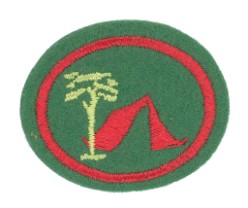 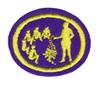 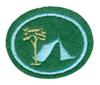 Christian Storytelling
Camping Skills 1
Camping Skills 2
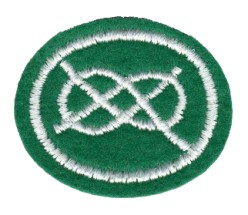 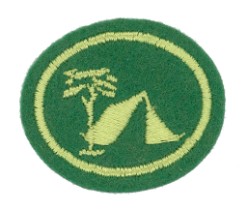 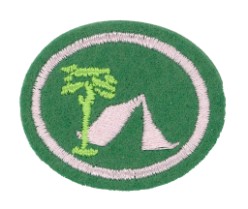 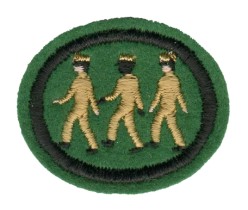 Knot Tying
Camping Skills 3
Camping Skills 4
Drilling & 
Marching
Contact Details

Carolyn Daniel

cdani@sky.com

0744 381985
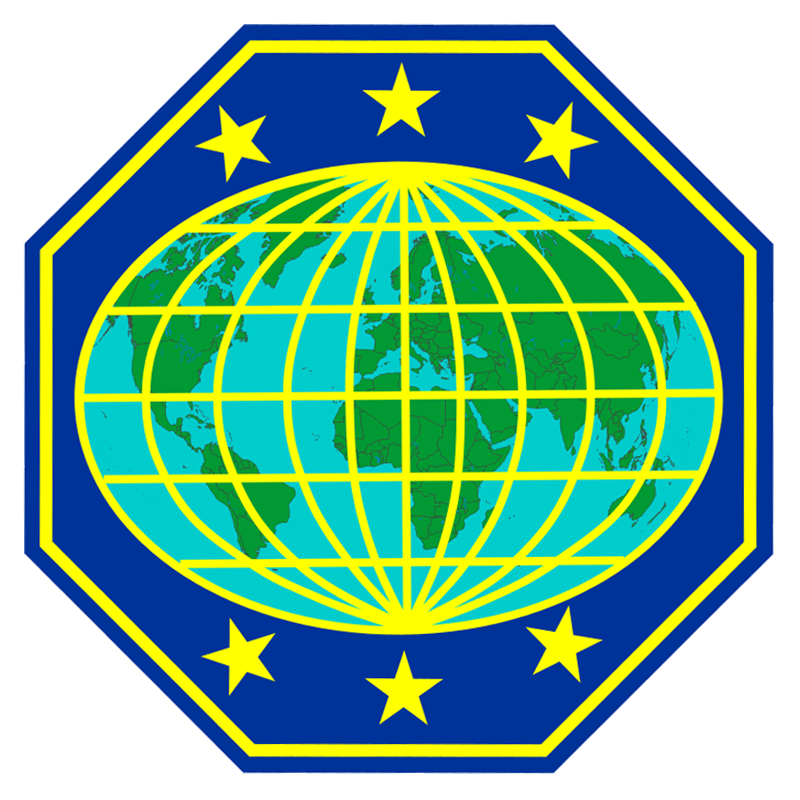 Name
Email
Telephone